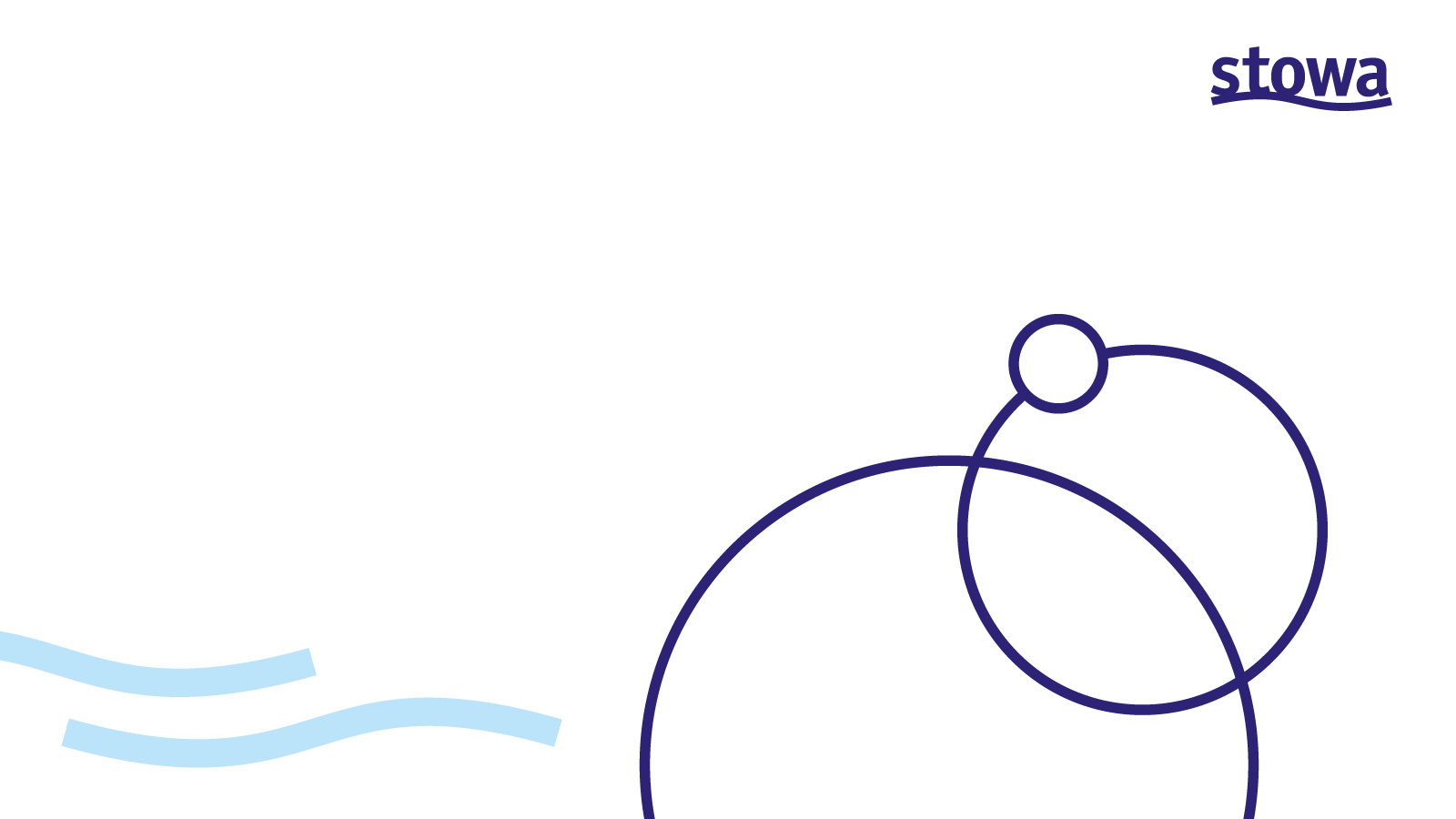 Programma 8 oktober
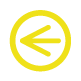 Michelle Talsma
Programmamanager onderzoek STOWA
8 10
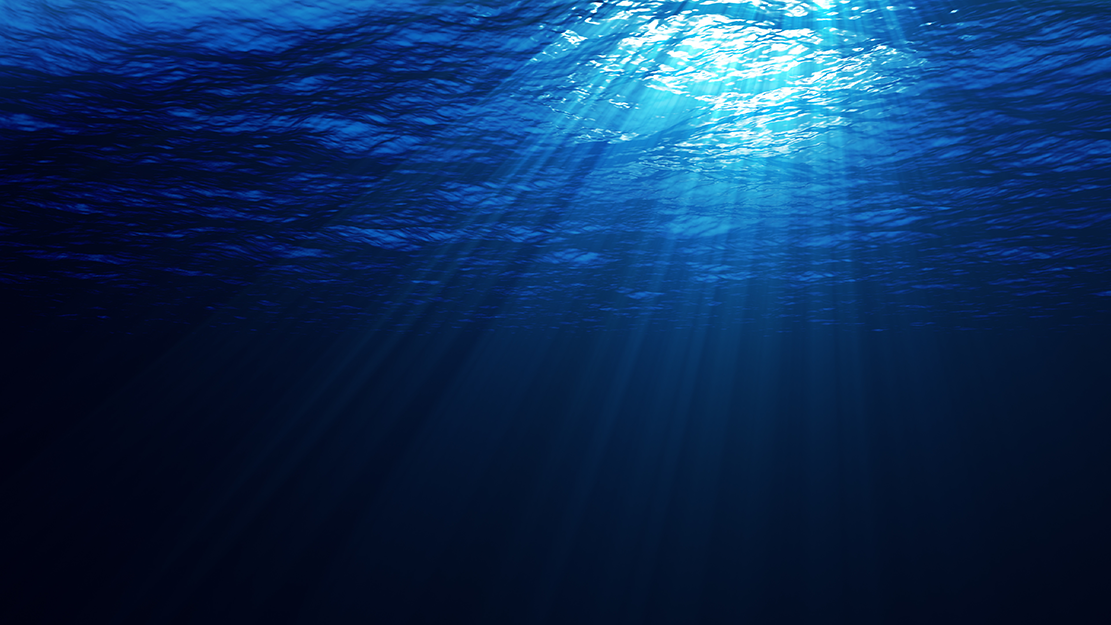 2024
Programma 8 oktober
09.30 Opening - Michelle Talsma (STOWA) 
09:40 De wereld van het IPCC - Bart van den Hurk (Deltares) 
10:10 Neerslagstatistiek KNMI’23 - Henk van de Brink (KNMI), Robin Nicolai (HKV) en Rudolf Versteeg (Waterschap Zuiderzeeland) 
10.50 Pauze 
11.10 Droogtestatistiek - Marijn Hooghiem (Waterschap Noorderzijlvest) en Michiel Pezij (HKV) 
11.50 De neerslag afgelopen jaar: afwijkend of het nieuwe normaal? Peter Siegmund (KNMI) 
12:20 Lunch 
13.30 Weer Informatie Waterbeheer (WIWB): wat zit er in? Jip van Steen (Het Waterschapshuis) 
15.00 Parallelsessies (keuze maken) 
Kwaliteit van weersverwachtingen (plenaire ruimte de connectzaal) - Dorien Lugt (HKV) 
Bruikbaarheid van seizoensverwachtingen (zaal speelveld) - Frank van de Bolt (Waterschap Aa en Maas) en Ruud Hurkmans (HKV) 
15.40 Kleine pauze 
15.50 Internationaal Radar Composiet - Jip van Steen (Het Waterschapshuis) en Mats Veldhuizen (KNMI) 16.10 Nieuwe ontwikkelingen nowcasting neerslag - Ruben Imhoff (Deltares/KNMI) 
16:30 Afsluiting door de dagvoorzitter en borrel
2
Ochtend - klimaat
09.30 Opening - Michelle Talsma (STOWA) 
09:40 De wereld van het IPCC - Bart van den Hurk (Deltares) 
10:10 Neerslagstatistiek KNMI’23 - Henk van de Brink (KNMI), Robin Nicolai (HKV) en Rudolf Versteeg (Waterschap Zuiderzeeland) 

10.50 Pauze 

11.10 Droogtestatistiek - Marijn Hooghiem (Waterschap Noorderzijlvest) en Michiel Pezij (HKV) 
11.50 De neerslag afgelopen jaar: afwijkend of het nieuwe normaal? Peter Siegmund (KNMI) 

12:20 – 13.30 Lunch
3
Middag - weer
13.30 Weer Informatie Waterbeheer (WIWB): wat zit er in? Jip van Steen (Het Waterschapshuis) 
15.00 Parallelsessies
Kwaliteit van weersverwachtingen (plenaire ruimte de connectzaal) - Dorien Lugt (HKV) 
Bruikbaarheid van seizoensverwachtingen (zaal speelveld) - Frank van de Bolt (Waterschap Aa en Maas) en Ruud Hurkmans (HKV) 

15.40 Kleine pauze 

15.50 Internationaal Radar Composiet - Jip van Steen (Het Waterschapshuis) en Mats Veldhuizen (KNMI) 
16.10 Nieuwe ontwikkelingen nowcasting neerslag - Ruben Imhoff (Deltares/KNMI) 
16:30 Afsluiting door de dagvoorzitter en borrel
4